HOMILÉTIQUEL’ART ORATOIRE
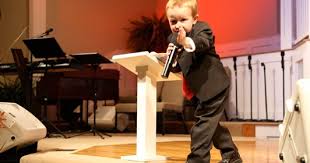 Formation des Enfants-Prédicateurs
Ministère des Enfants & des Adolescents
Année 2015
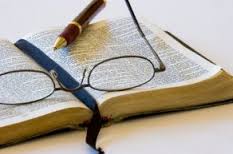 L’HERMÉNEUTIQUE BIBLIQUE, C’EST QUOI?
L’ART ORATOIRE1. LE CHARISME
La prédication doit émaner du plus profond de vous même, comme si vous parliez a un ami. Soyez vrai, soyez vous-même, n’imitez surtout pas les autres.
L’ART ORATOIRELE CHARISME
Soyez Vrai, Soyez Vous, et mettez y de la Vie. Les trois V, donneront du charisme à votre discours.
L’ART ORATOIRE2. LE TRAC
Le remède: C’est la pratique. Celle-ci est cruciale. Il s’agit des occasions fréquentes ou vous avez à intervenir en public.
L’ART ORATOIRE3. LA TENUE
Portez une tenue correc-te, mais dans laquelle vous vous sentez à l'aise. N'essayez pas quelque chose de nouveau ce jour-là.
L’ART ORATOIRE4. LE REGARD
Au cours d'une communication publique, il est important de regarder le public.
L’ART ORATOIRE4. LE REGARD
Ne laissez surtout pas vos regards s'arrêter sur une seule personne, ou d'un seul coté de la salle, mais sillonnez lentement la salle des yeux.
L’ART ORATOIRE5. LE SOURIRE
Souriez. Cela cachera votre anxiété et apaisera l'atmosphère. Mais attention ! surtout pas d'excès…
L’ART ORATOIRE6. LES GESTES
Evitez de faire trop de gestes, mais faites en quand même un petit peu, en fonction du message que vous véhiculez.
L’ART ORATOIRE7. PRENDRE SON TEMPS
Prenez votre temps pour parler. Quand vous parlez lentement, le public est attentif, et vous avez le temps de réfléchir à ce que vous dites.
L’ART ORATOIRE7. PRENDRE SON TEMPS
Il existe DEUX leviers pour prendre son temps : le silence et le débit.
L’ART ORATOIRE8. PRÉPARER LE MESSAGE
Préparez votre message à l' avance. Déterminez l'objec-tif de votre intervention : Titre, Introduction, Corps du Message, Conclusion et l’Appel.
L’ART ORATOIRE9. REVISION
Révisez votre intervention, la veille. Simulez le sermon, seul dans une pièce et essayez de mimer la scène de votre message depuis le début jusqu'à la fin.
L’ART ORATOIRE10. LE JOUR « J »
Ne lisez pas votre sermon, et n'essayez pas non plus de le réciter. Jetez quelques coups d'œil furtifs sur votre document afin de vous rappeler des différents points à aborder.
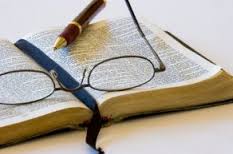 adventiste-gp.org